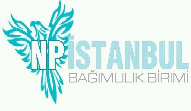 BİR BAĞIMLILIK OLARAK İNTERNET
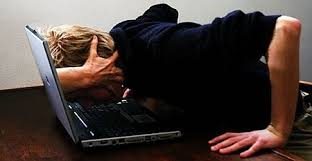 Dr. Serdar Nurmedov
NPISTANBUL Hastanesi
NPAMATEM
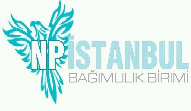 Neden?
Facebook/twitter/instagram  hayatımızda neden var?
Neden insanların paylaştığımız resimleri “beğenmesi” bizim için bu kadar önemli?
Neden e-maillerimizi kontrol etmeden duramıyoruz? 
Neden başka kimlikler arkasına sığınıyoruz?
Neden aynı anda bir çok sitede birçok farklı “kimliğimiz” var? 
Neden hayatımızı etkilediği kadar psikolojimizi de etkiledi internet?
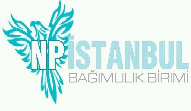 İnternet Nedir?
İnternet görmeden bakmak
Seslenmeden konuşmak
Yorulmadan sevişmek
Aynı anda birçok alanda var olmaktır, varken yok olabilmektir. 
Farklı bir boyut, başka bir alemdir.  
Öte yandan internet bilimdir, araştırmadır, bilgidir, özgürlüktür, gelişimdir, oyundur, iştir, paradır, gezidir, kitaptır, bankadır, aşktır.  
İnternet bazen de hastalıktır…
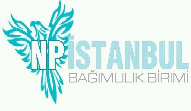 İnternet büyüdürçünkü:
Emek gerektirmez
Sorumluluk gerektirmez
Sosyalleşme mekânıdır
Göz kontağı kurmanıza gerek yok
Kendini daha kolay ifade edersin
Bir grubun parçası olmak daha kolay
İnternet yeni bir kimliktir
İnternette kim olmak istiyorsan osundur
Gizemlidir
Denetimi zayıftır
Sınırsızdır
Özgürdür??
Kontrol kişinin elindedir
Pasif değil, aktif bir eğlencedir
Dikkat gerektirmez
İnternet sorun kaynağıdırçünkü:
Karpal tünel sendromu,
kuru göz 
baş/boyun/sırt ağrısı
yeme sorunu
özbakımında azalma
uyku sorunu
sosyal izolasyon ve kaçınganlık
sosyalleşmede sorunlar
akademik sorunlar
psikolojik sorunlar
evlilik sorunları
mesleki sorunlar

gibi bazı sorunları da beraberinde  getirir
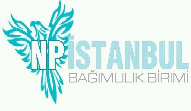 Uygarlık, gelişim süreci ile birlikte kendi dönemin hastalıklarını da beraberinde getirir
19 yüzyılda emperyalizmin dayatması ile Çin afyon bağımlılığına teslim olmuştu, ardından Çin’den yaşanan göç ile Avrupa ve Amerika kendi silahı ile kendini vurmuş oldu, afyon tüm dünyaya yayıldı. 
2. dünya savaşından sonra esen özgürlük rüzgarı esrarı bağımlılık tahtına oturttu.
Devamında insanlığın kendini bulma çabası insanları yola çıkardı (“trip”) ve LSD kullanımını beraberinde getirdi. 
1970’lerin sonunda derinleşen soğuk savaşın verdiği acı beraberinde eroini getirdi.
1990’larda hızlı kentleşme, amansız rekabet ve yabancılaşmaya “şeker” gibi geldi ekstazi. İnsanlarla iletişim kurmasını kolaylaştırması, enerji vermesi ve rekabeti arttırması ekstazi ve kokainin kullanımının yaygınlaşmasına neden oldu.
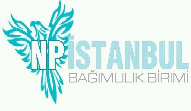 Milenyum ve sonrası
2000’li yılların başından günümüze dek sanal dünyanın etkisi giderek artmakta. Yaşamı kolaylaştıran bir unsur olmaktan çıkıp yaşamın ta kendisi haline geldi. 
Haberleşmeden finansal işerin takibine, sanattan günlük etkinliklere kadar sanal ortam hayatımızın her anını ve her alanının içine almış durumda.  
Örneğin, bugünkü seminerin duyurusu internetten yapıldı, teyitler e-maillerle sağlandı, kimse kimseye güvercinin bacağına mektup bağlayıp göndermedi, veya PTT’den davet mektubu gelmedi kimseye.
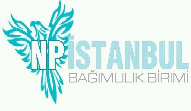 «Z» nesli
1990-2012 yılı arasında doğanları kapsayan Z nesli, 1980-2000 yılları arasında doğan Y neslinin çocuklarıdır. 
Z nesline aynı zamanda “net nesli” de denir.
Sessizdirler, otistik veya dikkat eksikliği sendromu yaşadıkları ileri sürülür. 
TV seyretmek, kitap/gazete okumak gibi dikkat gerektiren becerileri yeterli değildir. 
İçe kapanıktırlar, bir önceki neslin hırsları bunlarda yoktur, sabırsızdırlar, anlık zihne sahip diye tanımlanırlar, “gerçek insanlar” ile vakit geçirmekten hoşlanmazlar, daha çok tüketim odaklıdırlar. 
Daha bireysel takılırlar.

Bundan sonra doğacak olan nesiller internet ve teknolojiden daha fazla etkilenen nesil olacağı bir gerçektir.
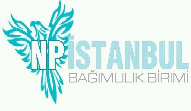 İnternet kullanımı düzeyinin aşamaları
İnternetin ihtiyaç için kullanımı: bu aşamada kişi sadece gerektiği ve zorunlu durumlarda interneti kullanmaktadır
Sık ve düzenli internet kullanımı: internet bir eğlence aracıdır. Boş zamanlar internet aracılığıyla değerlendirilmektedir 
Sorunlu internet kullanımı: bu aşamada internet kullanımı kişinin hayatında sorunlar yaratmaya başlamıştır. İnternet kötüye kullanımı da denebilir
İnternet bağımlılığı: patolojik internet kullanımı, kompulsif internet kullanımı, siber bağımlılık gibi terimler de bu kapsamda yer alır
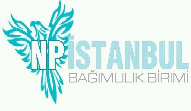 İnternet bağımlılığı için tanı kriterleri
Aşağıdakilerden en az 5 ölçütün karşılanması gerekir

1. İnternet ile ilgili așırı zihinsel uğraș (sürekli olarak interneti düșünme, internette yapılan aktivitelerin hayalini kurma, internette yapılması planlanan bir sonraki etkinliği düșünme, vb)
2. İstenilen keyfi almak için giderek daha fazla oranda internet kullanma ihtiyacı duyma
3. İnterneti kullanımını kontrol etme, azaltma ya da tamamen bırakmaya yönelik bașarısız girișimlerin olması
4. İnternet kullanımının azaltılması ya da tamamen kesilmesi durumunda huzursuzluk, çökkünlük ya da kızgınlık hissedilmesi
5. Bașlangıçta planlanandan daha uzun süre internette kalma
6. Așırı internet kullanımı nedeniyle aile, okul, iș ve arkadaș çevresiyle sorunlar yașama, eğitim veya kariyer ile ilgili bir fırsatı tehlikeye atma ya da kaybetme
7. Bașkalarına (aile, arkadașlar, terapist, vb) internette kalma süresi ile ilgili yalan söyleme
8. İnterneti problemlerden kaçmak veya olumsuz duygulardan (örn: çaresizlik, suçluluk, çökkünlük, kaygı) uzaklașmak için kullanma
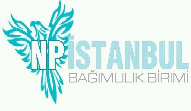 Ayrıca
Tüm çabalarına rağmen internette daha az zaman geçirmeyi başaramıyor olması
İnternete ulaşamayınca kendini rahatsız hissetmesi
İnternet kullanımına bağlı fiziksel sorunlar yaşaması
İnternete bağlanabilmek için evden işe, işten eve giderken acele etmesi
Günlük yapması gereken işlerini aksatması
Gizli gizli internete girmesi ve bu konuda yalan söylemesi
Mutsuz iken internete bağlanmak ve üzüntüden ve mutsuzluktan uzaklaşabilmek için internete bağlanması
İnternet kullanımını durdurmakta zorluk çekme
Bırakmaya niyetlense de kullanmaya devam etmesi 
Başkaları tarafından internet kullanımı konusunda uyarılarının olması
Başkaları ile vakit geçirmesi yerine internette vakit geçirmeyi tercih etmesi
İnternet nedeni ile uykusuz kalması
Çevrimiçi değilken bile internet hakkında düşünmek
İnterneti daha az kullanması gerektiğini düşünmesi
TÜM BUNLARA RAĞMEN EN ÖNEMLİ BELİRTİ İŞLEVSELLİĞİN KAYBIDIR
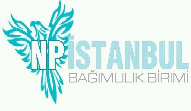 Yaygınlık
İnternet kullananların arasında internet bağımlılığı ortalama %4-5 arasında olduğu tahmin ediliyor
Yapılan bir araştırmada:
İnternet bağımlılarının %50’sinde başka bir psikiyatrik bozukluk saptanmıştır  
madde kullanımı (%38)
duygudurum bozukluğu (%33)
depresyon veya distimi (%25)
psikotik bozukluk (%14)
anksiyete bozukluğu (%10)
Bu kișilerin %38’nin en az bir bașka bağımlılığının daha olduğu
kompülsif alıșveriș (%19)
kumar oynama (%10)
piromani (%10) 
kompülsif seks bağımlığı (%10)

bulunduğu belirtilmiștir
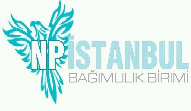 Yaygınlık
Ülkemizde yapılan bir çalışmada:
Özellikle genç yaş grubunda dikkat eksikliği-hiperaktivite bozukluğu, sosyal fobi, hafif depresyon varlığında 
Ailede bağımlılığa yatkınlık söz konusu olduğunda 

riskli internet kullanımının görülebileceği belirtilmiştir
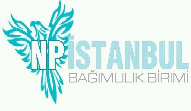 Bağımlılık döngüsü
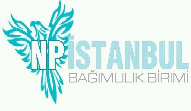 Bağımlılık süreciBir tedavi aracı olarak internet
Her ne kadar sanal olsa da, kişilerin internette elde ettikleri “başarı” yine başarıdır
Başarı haz verir, insana iyi hissettirir
Ruh halini düzeltmek ve gerçeklerden kaçmak için kullanılır. 
Örneğin: yalnızlık, iş stresi, sıkıntı ve kaygı, finansal sorunlar, özgüven eksikliği, sosyal yaşamın sınırlılığı gibi birçok sorundan kaçmak ve bununla baş edebilmek adına internet kullanımı ilaç gibi gelir.
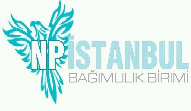 Bağımlılık süreciKişilik özelliği
İnternet herkesi aynı şiddette etkilemez
Bazı kişilik özelliklerine sahip bireyler internet bağımlılığı açısından daha çok yatkındırlar
Sosyal açıdan dışlanmış, savunmasız bireyler  için gündelik hayatta sosyal ilişkiler kurmak bazen zor olabiliyor 
Bunlar da sosyal ilişkilerini sanal ortamda sürdürme çabası içine girerler ve kompulsif bir şekilde internet kullanımını tetikler  
içe dönük ergenler
duygusal açıdan değişken dengeye sahip gençler
uyumsuz olan gençler 

daha çok risk altındadırlar
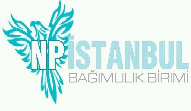 Bağımlılık süreciHaz almak
İnternet aktif bir eğlencedir
Süreci siz yönetirsiniz
mesela oyunda başarılı olduğunuzda level atlarsınız, facebookta birşeyler paylaştığınızda birileri beğenir, yorum yapar. Ödül budur
Seçeneğin çok olması ödülü arttırır, bu nedenle durmadan facebookta birşeyler paylaşırız, instagramda resimler paylaşırız, twitterdan afilli laflar yazarız 
Ne kadar çok fav/retweet o kadar çok haz, ne kadar çok beğeni o kadar çok haz.. ve bağımlılık sarmalı…
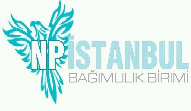 Bağımlılık süreciBaşarı ve hakimiyet
İnternet kişilerin başarı ve hakimiyet ihtiyaçlarını  karşılar. 
Herkesin başarmaya çevreyi kontrol altına alma arzusu var. Bu özgüveni arttırır 
Başardığınızda ödül anında olur 
Mesela online bir sorun ile karşılaştığınızda uğraşırsınız, nihayetinde çözümü bulursunuz, ve bir sürprizle karşılaşırsınız. Aslında olan şudur: meydan okuma-deneme-başarı-egemenlik
Bu, kişiyi daha fazla şey öğrenmeye ve ortaya çıkarmaya sevk eden güdüleyici bir döngüdür  
Normal şartlarda başarı ihtiyacı sağlıklı bir süreçtir, fakat insanların derinlerinde yerleşen başarısızlık yetersizlik, çaresizlik, hayranlık ve sevgi ihtiyacının üstesinden gelebilmek için sanal alemde elde ettikleri başarıları takıntı haline getirdiğinde sonu gelmeyen bir sürece girmiş oluyorlar
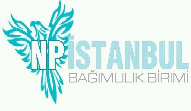 Bağımlılık süreciFarklı bilinçlilik hali
Sanal alem, rüya gibi insana farklı bir bakış açısı sunar. 
Yine rüyalar gibi bilinçdışı fantezilerin ve isteklerin kendilerini ifade etmelerine fırsat tanır.
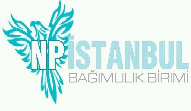 Bağımlılık süreciİlişki kurma
Sosyal ilişki kurmanın yanı sıra internet sosyal destek grupların oluşumunu da sağlar
Çevrimiçi kişilerin orada olduğunu bilmek size yalnız olmadığınız hissini verir 
Bu TV den farklıdır, çünkü dilediğiniz an o çevrimiçi olan bireylerle etkileşim haline geçebilirsiniz
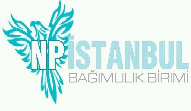 Bağımlılık süreciArkadaş etkisi
Ergenler tıpkı sigara, alkol esrar gibi internetle de arkadaş ortamına uymak için tanışır. 
Çünkü bu gencin arkadaşlarının büyük bir kısmı ya online oyun oynamakta, ya da söhbet odalarında forumlarda görüşmektedir. 
Kendi aralarında konuşulduğunda bir araya geldiklerinde ortak konu bu oyunun kimin kaçıncı «level»da olduğu, veya hangi forumda en son neyin tartışıldığı olduğunda sohbete katılabilmek için bunlardan haberdar olması gerekir.
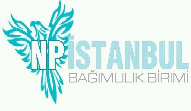 Bağımlılık süreciErgenlik dönemi
Ergenlik dönemin kendisi bile internet bağımlılığı için bir risk faktörüdür. 
Ergenlik döneminde yaşananlar şunlardır: 
içe kapanıklık
Suskunluk
çevreden kopma
can sıkıntısı
aile içinde çatışma
arkadaşlarıyla sorunlar
özgüven eksiliği
beğenilme kaygısı
kötümserlik vs.. 

dolayısıyla bu sorunlardan kaçabilmek veya bunları unutabilmek için internet ideal bir ortam gibi görünüyor.
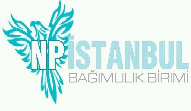 Mobil telefon bağımlılığı
Tükiye’de yapılan araştırmalar TÜİK (2010), ülke genelinde mobil telefonu sahip olma oranının % 90,5  bu oranın kentsel alanda % 92,8  kırsal alanda ise % 85 olarak birbirine yakın değerde olduğunu bildirmektedir. 
Mobil telefon kullanımın bu oranda yaygın olması, mobil telefon kullanımı: 
alışkanlık mı? 
dürtü bozukluğu mu? 
bağımlılık mıdır? 
gibi birçok sorunun sorulmasına neden olmaktadır

Günümüzde mobil telefonlar bireylerin günlük yaşamlarının önemli bir parçası haline gelmiş ve diğer bireylerle bağlantı kurmak, aile üyeleri ve arkadaşları aramak, mesaj göndermek, mümkün olan her yer ve zamanda onlarla bağlantılı olmak, internete bağlanmak, oyun oynamak ve müzik dinleyip hoş vakit geçirmek için zorunlu bir araç olarak görülmeye başlanmıştır
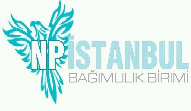 Nomofobi
Ergenlerde artan mobil telefon bağımlılığı psikolojiye yeni bir fobi terimi kazandırmıştır: NOMOFOBİ
Mobil telefondan mahrum kalma korkusu olan nomofobi 100 ergenden 76’ sında görülmektedir. 
Nomofobi özellikle sosyal ağlara sürekli bağlanmak isteyen ergenlerin gündelik yaşam stillerini derinden etkilemektedir. 
Nomofobi terimi ilk olarak 2008 yılında İngiltere’de yapılan araştırmalarda ergenlerin yüzde 66’sı mobil telefonlarını kaybetme fikrinin kendilerini sürekli «bunalttığını» belirtmesi sonucu kullanılmıştır
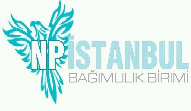 TEDAVİ
Psikofarmakolojik tedavi

Psikoterapi
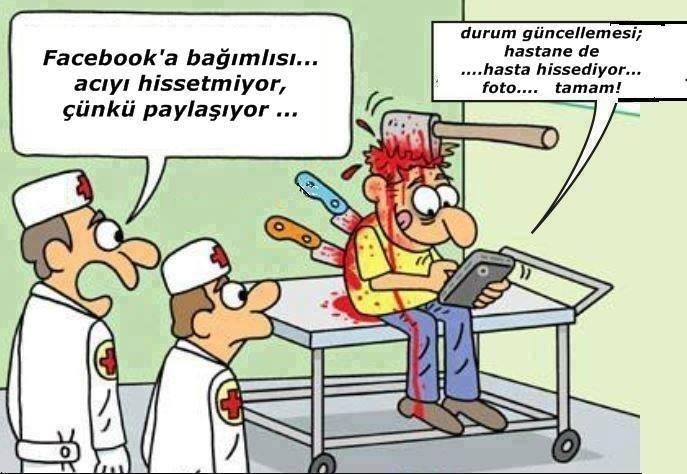 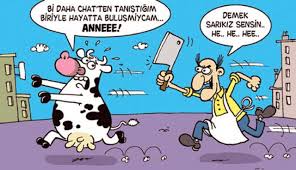 Teşekkürler…
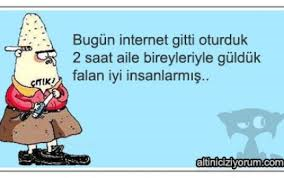